Korean Language Class Week 3 - Week 4
백지윤 Jiyun Baek
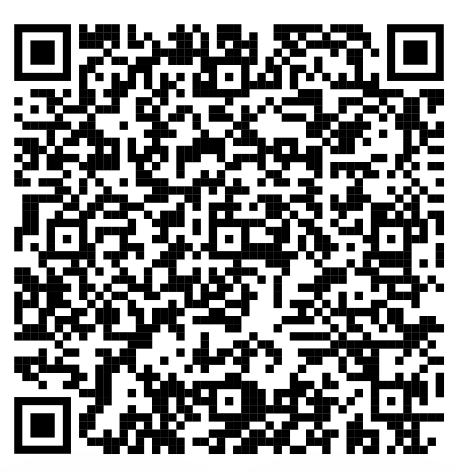 The combination with pre-final ending 었/았 and -(으)시
1. ᅡ/ᅥ + 었/았→ same
ex) 가 go + 았 → 갔 went
2. ᅩ/ᅮ + 었/았→ 웠/왔ex) 배우 learn + 었 → 배웠 learned          주 give + 었 → 줬 gave3. ᅳ + 었/았 → ( ᅳ omission ) 었/았 ex) 끄 turn off + 었 → 껐 turned off 4.ᅵ+었→이었/였 ex) 이 be + 었 → 이었 was, were            먹이 feed + 었 → 먹였 fed5. But still exception ex) 하 do + 았 → 했 did
The combination with pre-final ending 었/았
1. 	'ㅆ' → 'ㅅ' : When a vowel follows a word ending with the 'ㅆ' consonant, it is pronounced as 'ㅅ'. 
갔어 [갓어]

2. ㅆ’ → ‘ㄷ' : When a word ends and there is no following sound or when speech is halted, the 'ㅆ' consonant is pronounced as 'ㄷ'. This usually occurs more often when the word is at the end of a sentence.
했다가 [핻다가]
Vocabulary
선생님 [seon-saeng-nim] teacher 
아침 [a-chim] breakfast 
점심 [jeom-sim] lunch 
저녁 [jeo-nyeog] dinner, evening 
해 [hae] the sun 
집 [jib] house, home 
바지 [ba-ji] pants 
커피 [keo-pi] coffee
어제 [eo-je] yesterday
영화 [yeong-hwa] movie
친구 [chin-gu] friend
강도 [gang-do] robber / robbery 
시민 [si-min] citizen
인질 [in-jil] hostage
도둑질 [do-dug-jil] theft / rob
요리하다 [yo-li-ha-da] cook
Vocabulary
수업 [su-eob] class course lesson
숙제 [sug-je] homework, assignment
밥 [bab] rice, meal, food
영어 [yeong-eo] English
넥타이 [neg-ta-i] necktie
Conversation 3
하윤 : 너 어제 뭐 했어?[neo eo-je mwo haess-eo?]
Hayun : What did you do yesterday?
민준 : 친구랑 집에서 저녁 먹고 영화 봤어[chin-gu-lang jib-e-seo jeo-nyeog meog-go yeong-hwa bwass-eo]
Minjun : I had dinner at home with a friend and watched a movie.
하윤 : 진짜? 어떤 영화 봤어?[jin-jja? eo-tteon yeong-hwa bwass-eo?]
Hayun : Really? Which movie did you watch.
Conversation 3
민준 : 강도가 시민들을 인질로 잡고 도둑질하는 액션 영화를 봤는데 생각보다 별로였어. [gang-do-ga si-min-deul-eul in-jil-lo jab-go do-dug-jil-ha-neun aeg-syeon yeong-hwa-leul bwass-neun-de saeng-gag-bo-da byeol-lo-yeoss-eo]Minjun : I watched an action movie that robbers took citizens as hostages and steal money, but it wasn’t as good as I thought.

Situation + 는데 + sentences

this sentences uses to explain, ask, request, suggest for this situation

ex) 데이트 했는데 나 그 사람 마음에 들어 I went for a date, and I like that person
ex) 방이 더러운데 방 좀 치울래? The room is so messy so would you like to clean?
Conversation 3
하윤 : 그렇구나. 밥은 맛있었어? [geu-leoh-gu-na. bab-eun mas-iss-eoss-eo?]
    Hayun : I see. How was the meal?
민준 : 정말 맛있었어. 다음에 내가 요리해 줄게 ![jeong-mal mas-iss-eoss-eo. da-eum-e nae-ga yo-li-hae jul-ge !]
    Minjun : It was really delicious. I will cook it next time.
The past tense marker 었/았
The past tense marker
Two different form depending on which vowel it is
stems end with a bright vowel → 았 [at] ex) 아 [a] / 오 [o] → 았 [at]
stems end with all other vowels → 었 [eot] ex) 으 [e] / 어 [eo] / 이 [I] etc → 었 [eot]
The past tense marker 었/았
가 [ga] stem of verb + 았 [at] past tense marker + 어요 [eo yo] speech level ending 가 [ga] stem of verb + 았 [at] past tense marker = 갔어요 [ga sseo yo]

Something did happen in the past + the condition of an action or event completed

집에 왔어요 [ji ba wa sseo yo]came home + I am home now (as a result of the complete action of coming home)
The Double Past Tense Marker 었/았었
The double past tense marker
Used to do (but no longer now)
Adding 었 after the Past Tense Markerex) 었었 [eoteot]았었 [atet]
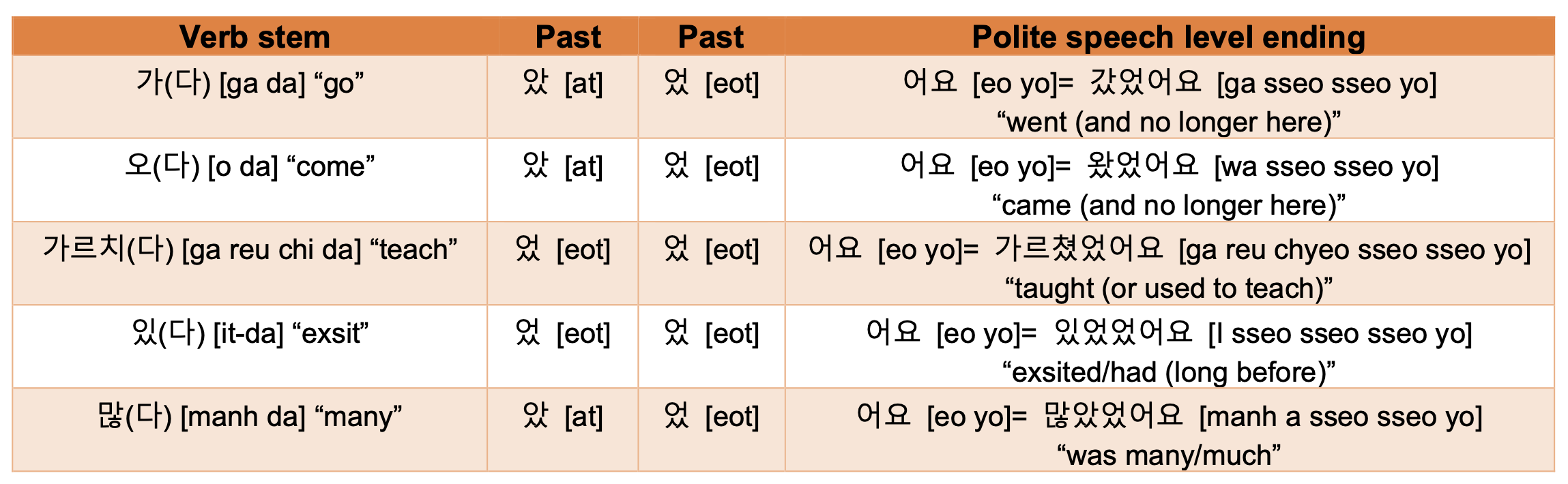 The Double Past Tense Marker 었/았었
가 [ga] stem of verb + 았 [at] past tense marker  + 었 [eot] double past tense marker + 어요 [eo yo] speech level ending = 갔었어요 [ga sseo sseo yo]
오 [o] stem of verb + 았 [at] past tense marker + 었 [eot] double past tense marker + 어요 [eo yo] speech level ending = 왔었어요 [wa sseo yo]
가르치 [ga reu] stem of verb + 었 [eot] past tense marker + 었 [eot] double past tense marker + 어요 [eo yo] speech level ending = 가르쳤었어요 [ga red chyeo sseo sseo yo]
있 [it] stem of verb + 었 [eot] past tense marker + 었 [eot] double past tense marker + 어요 [eo yo] speech level ending= 있었었어요 [I sseo sseo sseo yo]
많 [manh] stem of adjective + 았 [at] past tense marker + 었 [eot] double past tense marker + 어요 [eo yo] speech level ending = 많았었어요 [manh a sseo sseo yo]
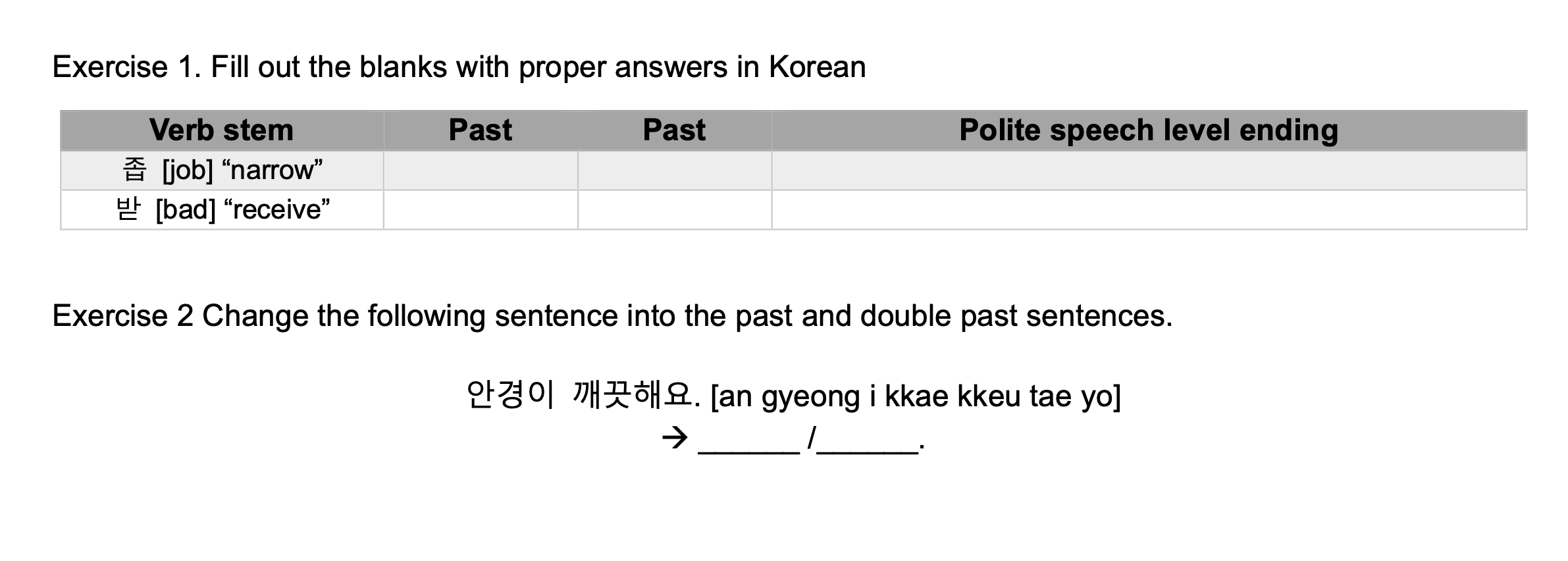 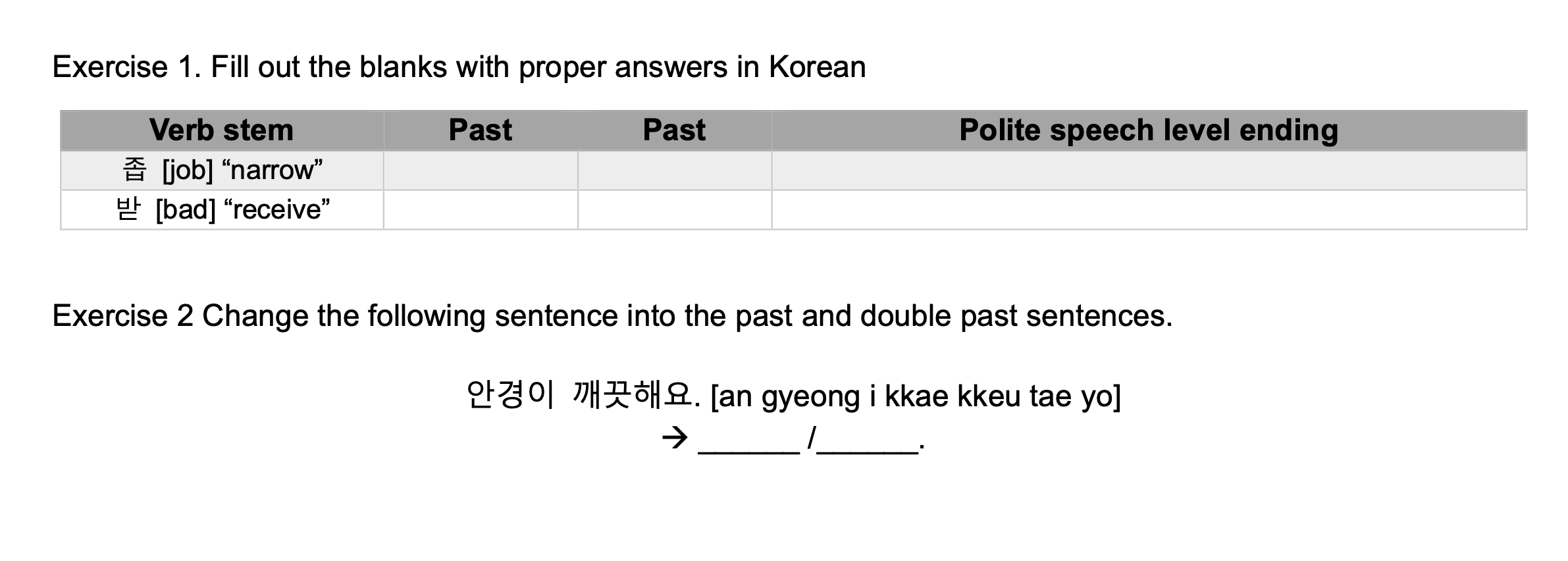 았
었
어요
좁았었어요
았
었
어요
받았었어요
깨끗하 + 았 + (어)요 = 안경이 깨끗했어요
깨끗하 + 았 + 었 + (어)요 = 안경이 깨끗했었어요
Feature of Double past tense
makes the past action or situation more remote (back then) 
no longer relevant to the present activity or situation
the past action or situation is totally complete

보름달이 떴어요 [boa leum dal I tteo sseo yo]“The full moon came up”, “The full moon is up”
보름달이 떴었어요 [boa alum dal I tteo sseo sseo yo] “The full moon was up (back then)”
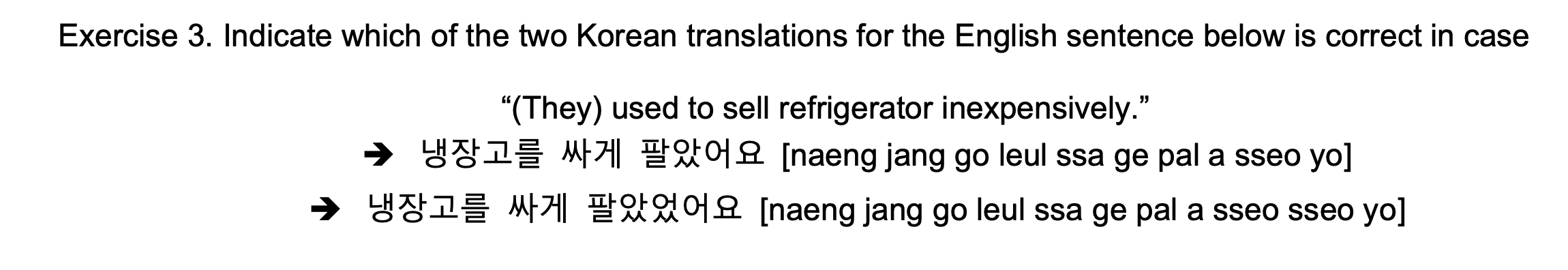 https://www.youtube.com/watch?v=R8BXubXr5qQ
4:38